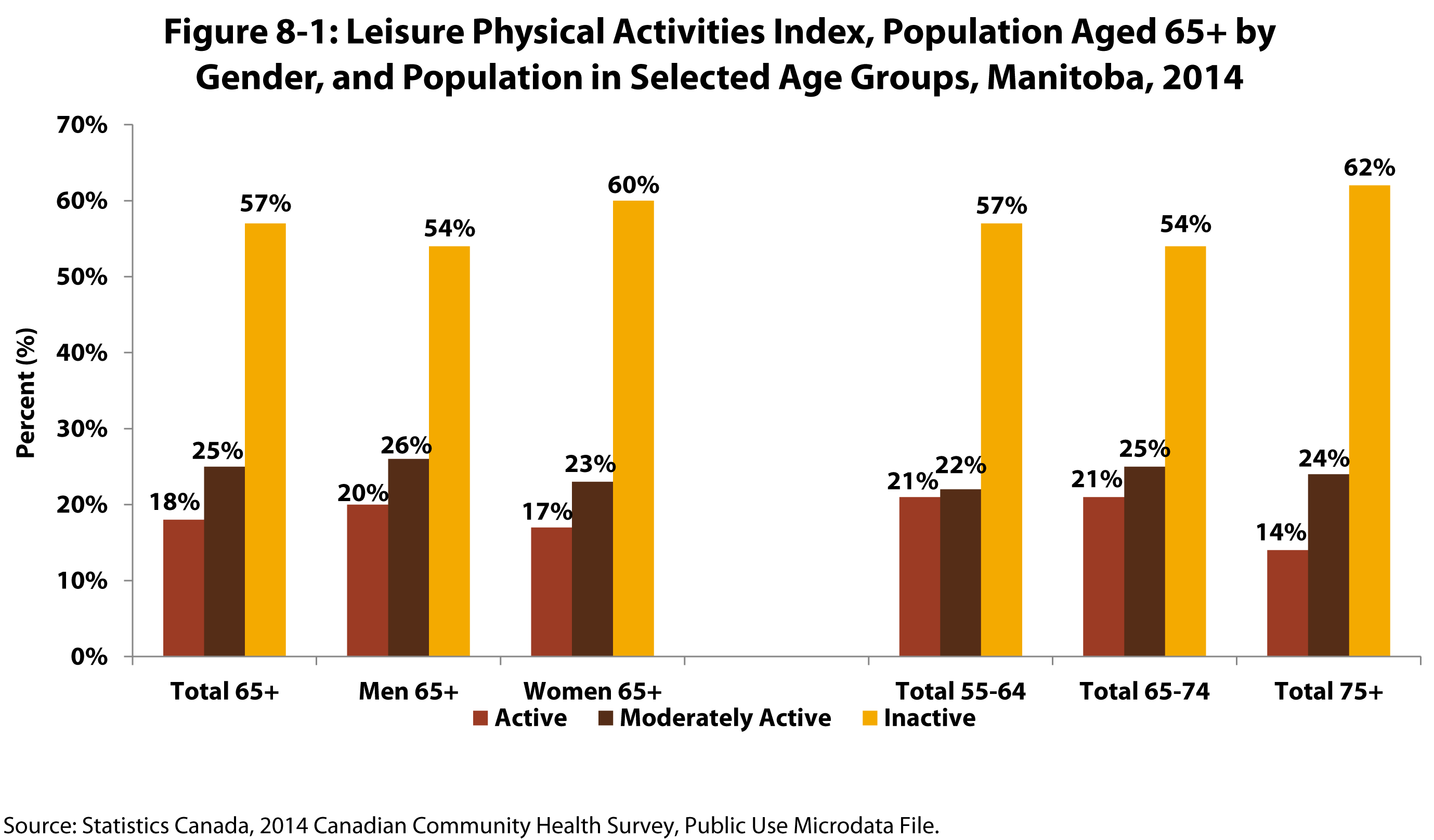 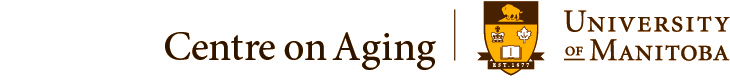 ©2017 Centre on Aging, University of Manitoba
[Speaker Notes: How to cite this graphic: 
Figure 8-1: Leisure Physical Activities Index, Population Aged 65+ by Gender, and Population in Selected Age Groups, Manitoba, 2014. Reprinted from Facts on Aging: Active Aging, by the Centre on Aging, retrieved from http://www.umanitoba.ca/aging
Copyright 2017 by the Centre on Aging, University of Manitoba.]